Collaborative PICC Line Placement Process
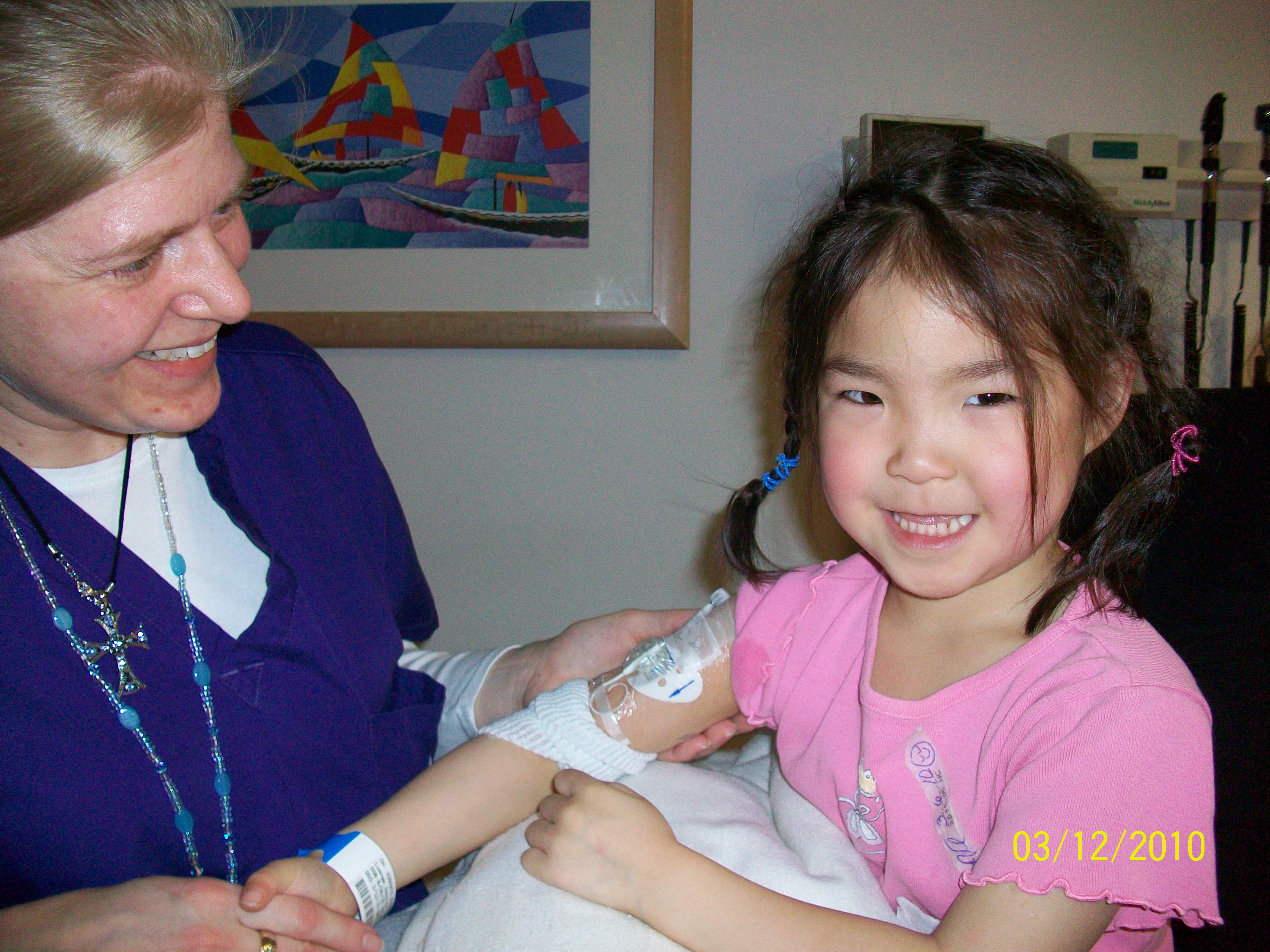 Paula Lamagna, BSN, RN, VA-BC, CPUI
BCH IV Team : all RN team
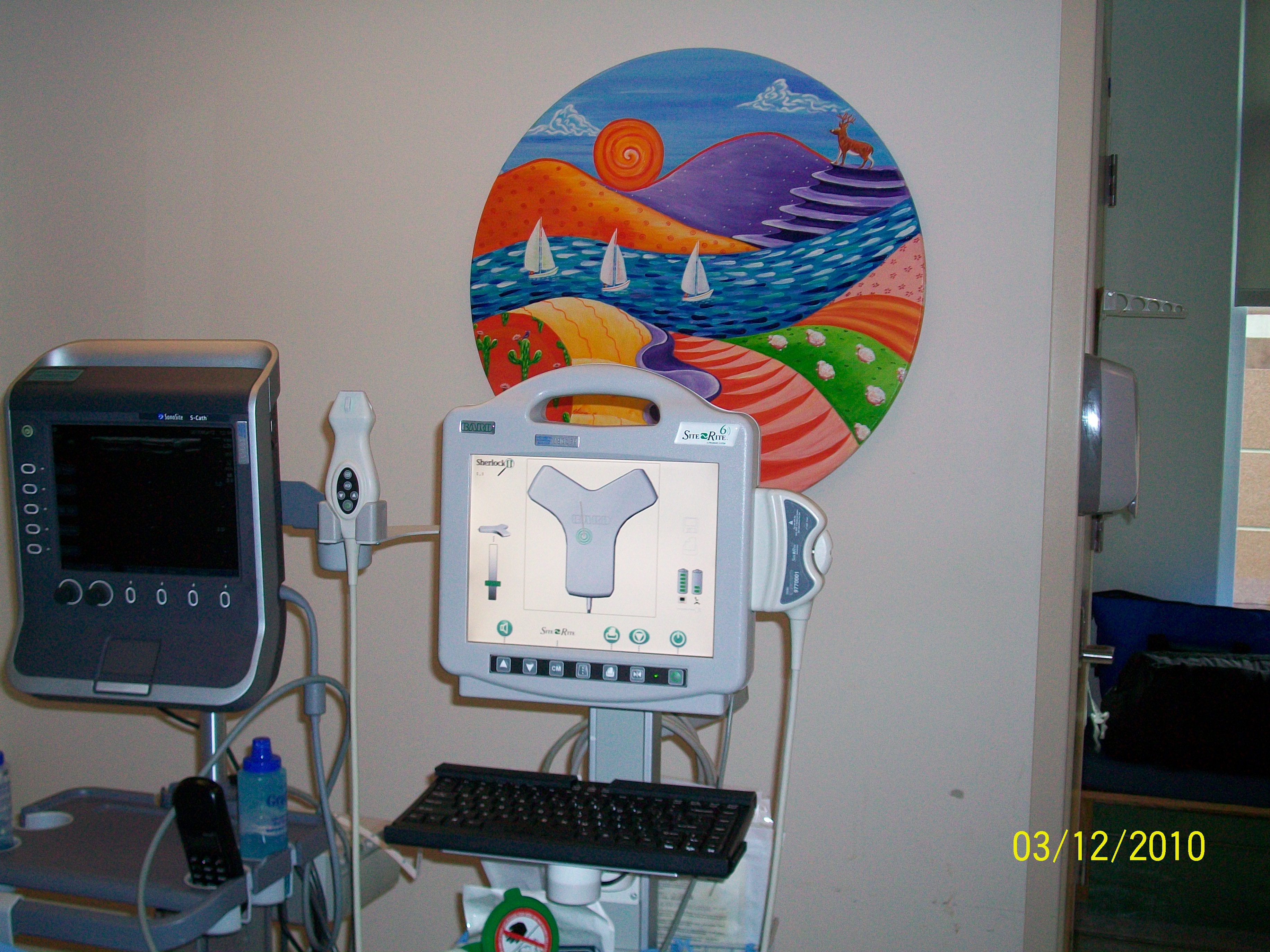 9 Staff Nurses
 6 RN’s placing PICC line
1 learning infant PICC placement, 1 learning PIV U/S and PICC placement
2 permanent night staff- not placing PICC’s
Nurse Manager
Management role
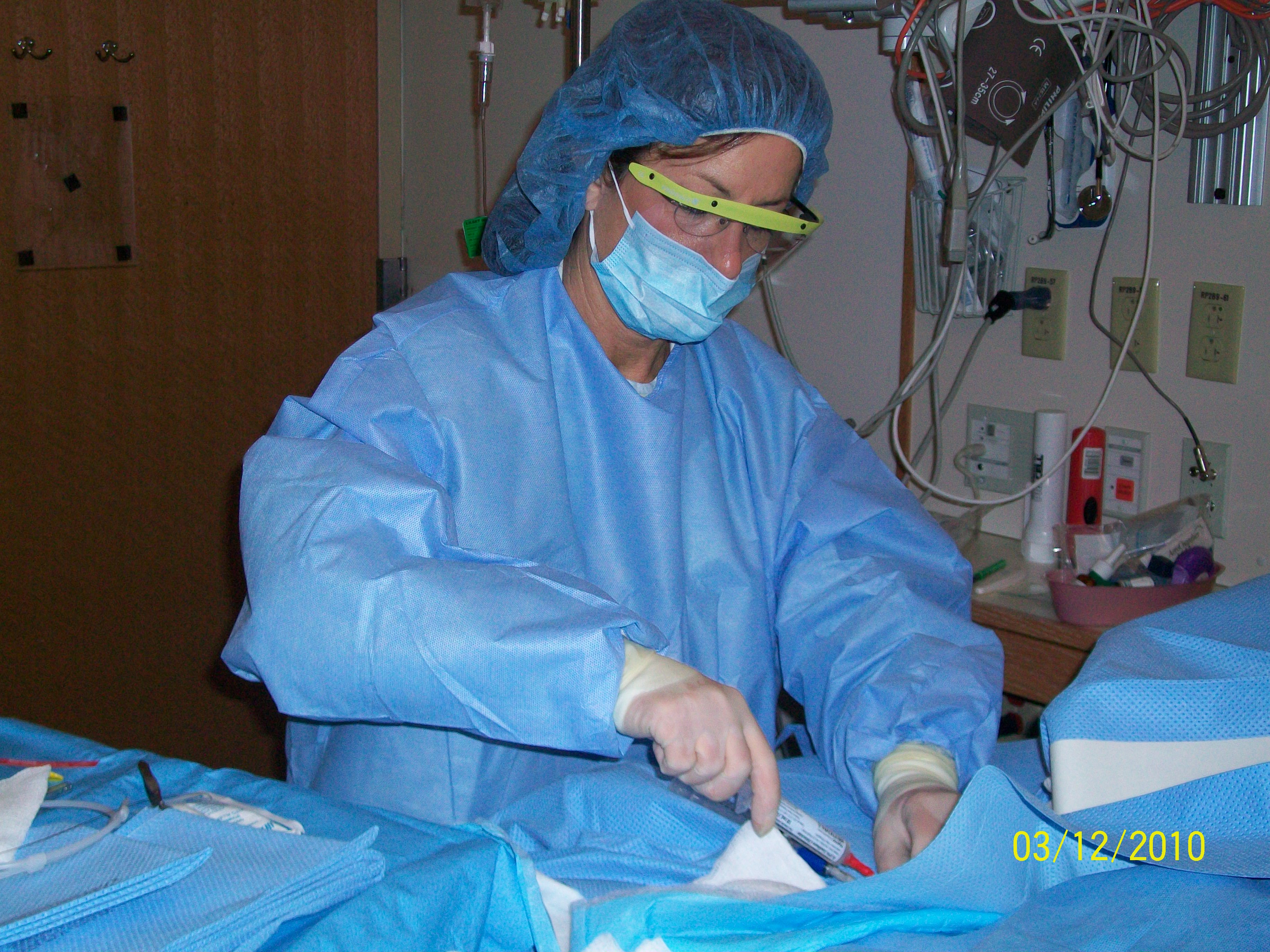 OR PICC Team
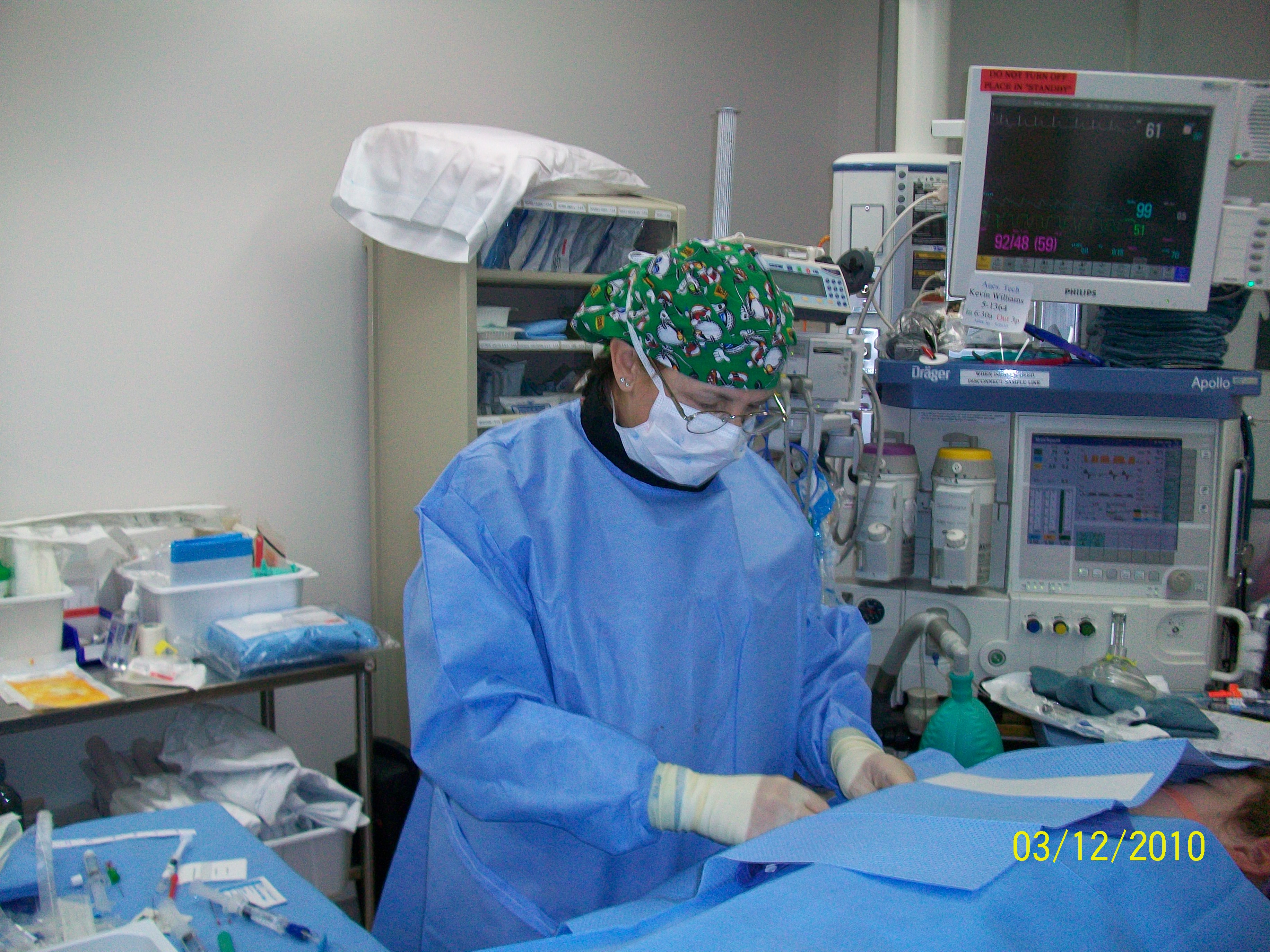 2 RN’s placing PICC lines with other scheduled procedures & PICC lines for inpatients not meeting sedation criteria Monday-Friday, IVT covers OR PICC’s on weekends
Interventional Radiology
IR: physician’s placing PICC lines with U/S and fluoroscopy
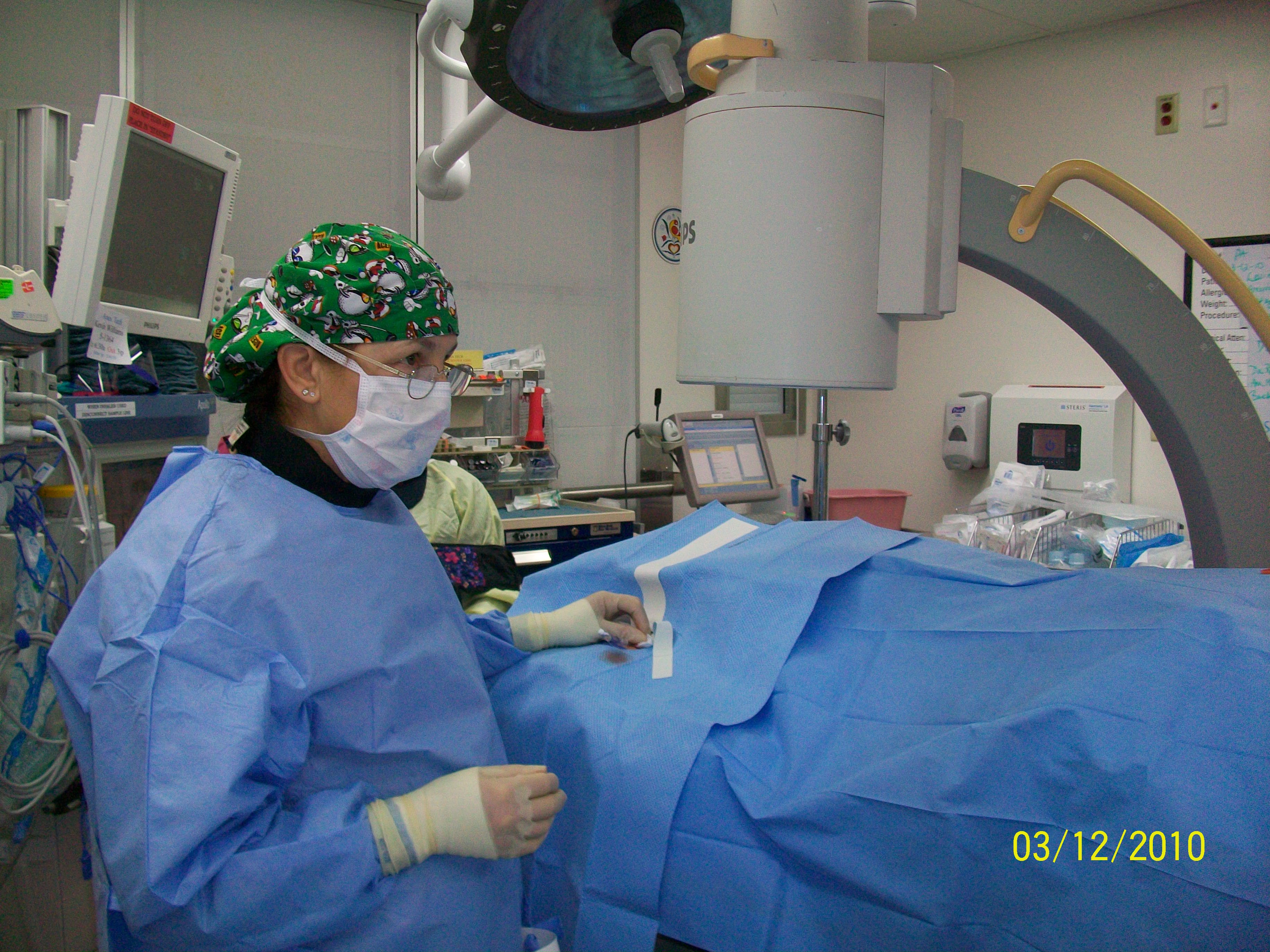 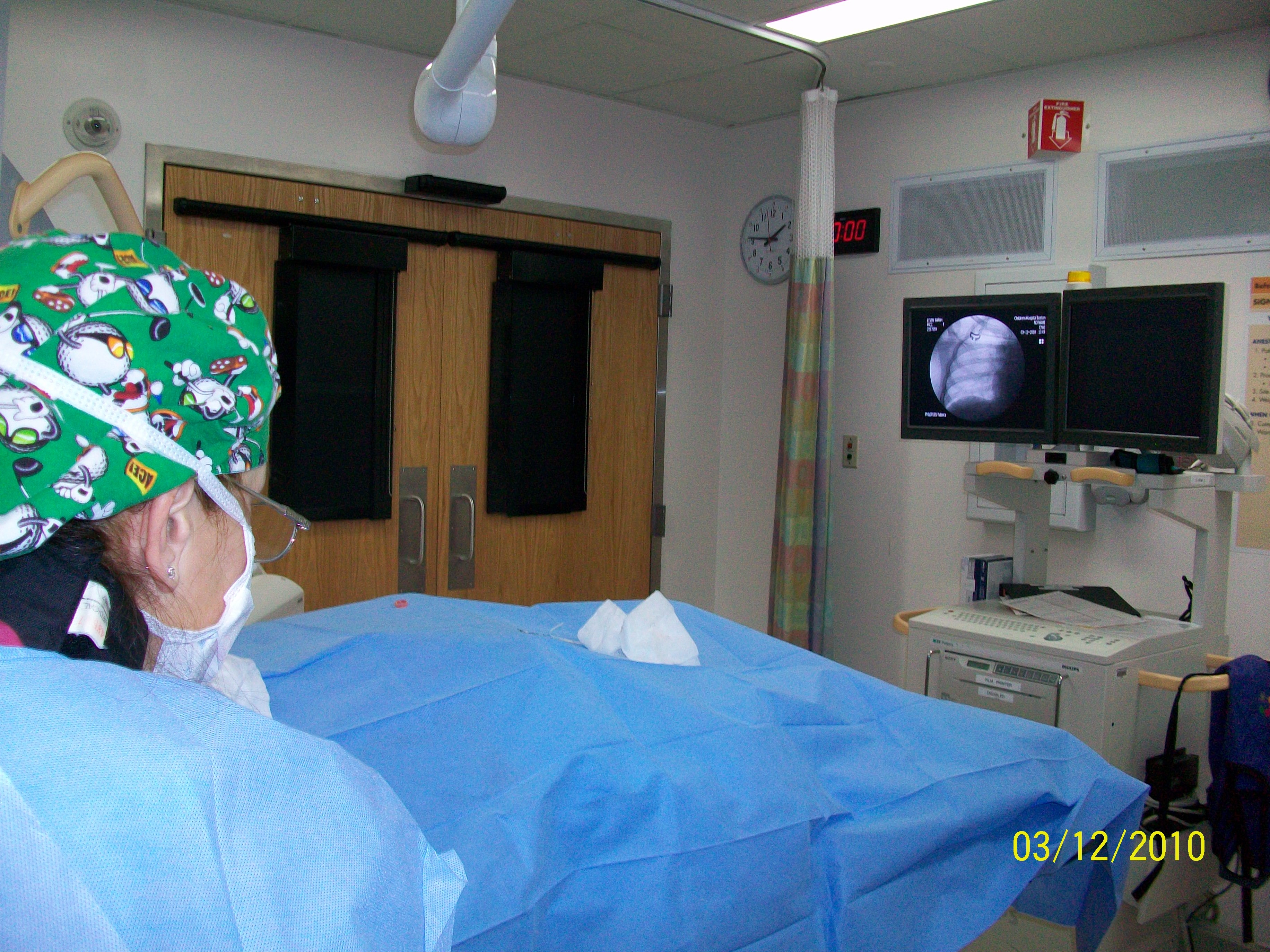 NICU
PICC lines placed by NP, physicians, IV Team
NICU lines 1.9f single, double lumen
Tools…..
Role of NICU bedside RN 
Prioritizing
When to call IVT
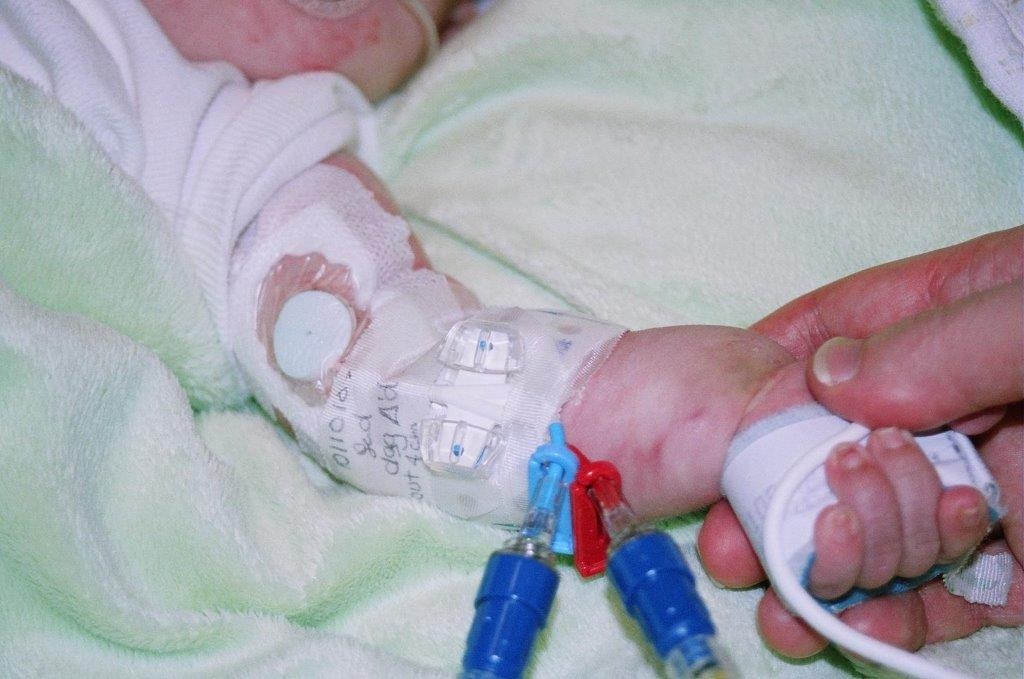 Neonatal ICU
NICU physician’s & NP’s place PICC lines
IVT PICC’s using u/s & MST pt’s > 1.5 kg, no MST < 1.5 kg
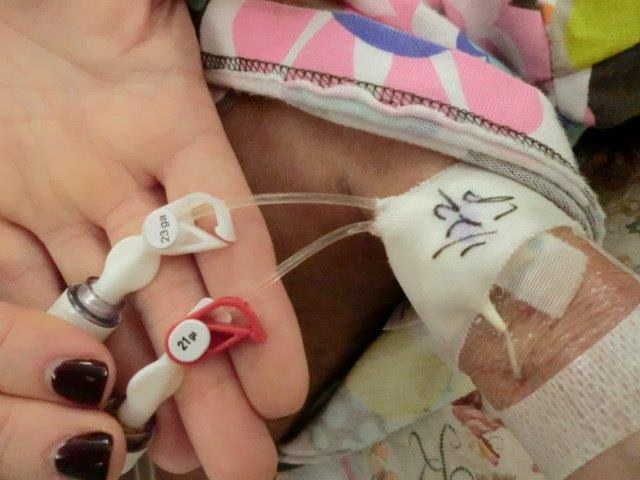 [Speaker Notes: NICU staff: no u/s, no MST technique]
Request for PICC line to IV team pager
Request reviewed by IV team staff: age, diagnosis, plan includes bedside placement, or alternate location
IR: 
MD/Fluoroscopy
OR: 
PICC RN Team
Outpatients: 
Consult PICC Hospitalist
placed by IV Team in Gastro-procedure Unit
NICU: NICU staff MD’s and NP’s or
IVT Consult prn
[Speaker Notes: Request for picc line to IV team pager
Request reviewed by IV team staff: age, diagnosis, plan includes bedside placement, sedation, OR, or IR
OR:  PICC RNs in OR staffing model, covered by IVT on weekends/holidays:  fluoro/X-Ray
IR: referred for anatomical issues (threading), previous history or failed bedside attempt.
Nicu: Nicu staff MD’s and NP’s – consult IVT for placement depending on pt need: DL, drawing line, unsuccessful attempt
Outpatients: Discuss PICC Hospitalist (medical MD attending – rotates through group of MDs).  PICC placed by IV team in gastro-procedure unit with or without sedation based on pt need.]
PICC Procedures
[Speaker Notes: 2010/2011 IVT data includes GPU cases – didn’t start tracking separately until 2012.  GPU PICCs are placed by 
Other than 2011 – slightly variable trend in IVT PICC placement volume - 14% increase 2012, slight decrease in 2013 and trending approx 10% increase 2014
Yearly Stats  2010- 2014
PICC team: 800-1000 PICC line placements 
OR 300 PICC line placements
IR 300 PICC line placements
NICU PICC line placements by IV team 24-42]
PICC Procedure Volume
* YTD July 2014
Complications
Line migration
	Dressing integrity
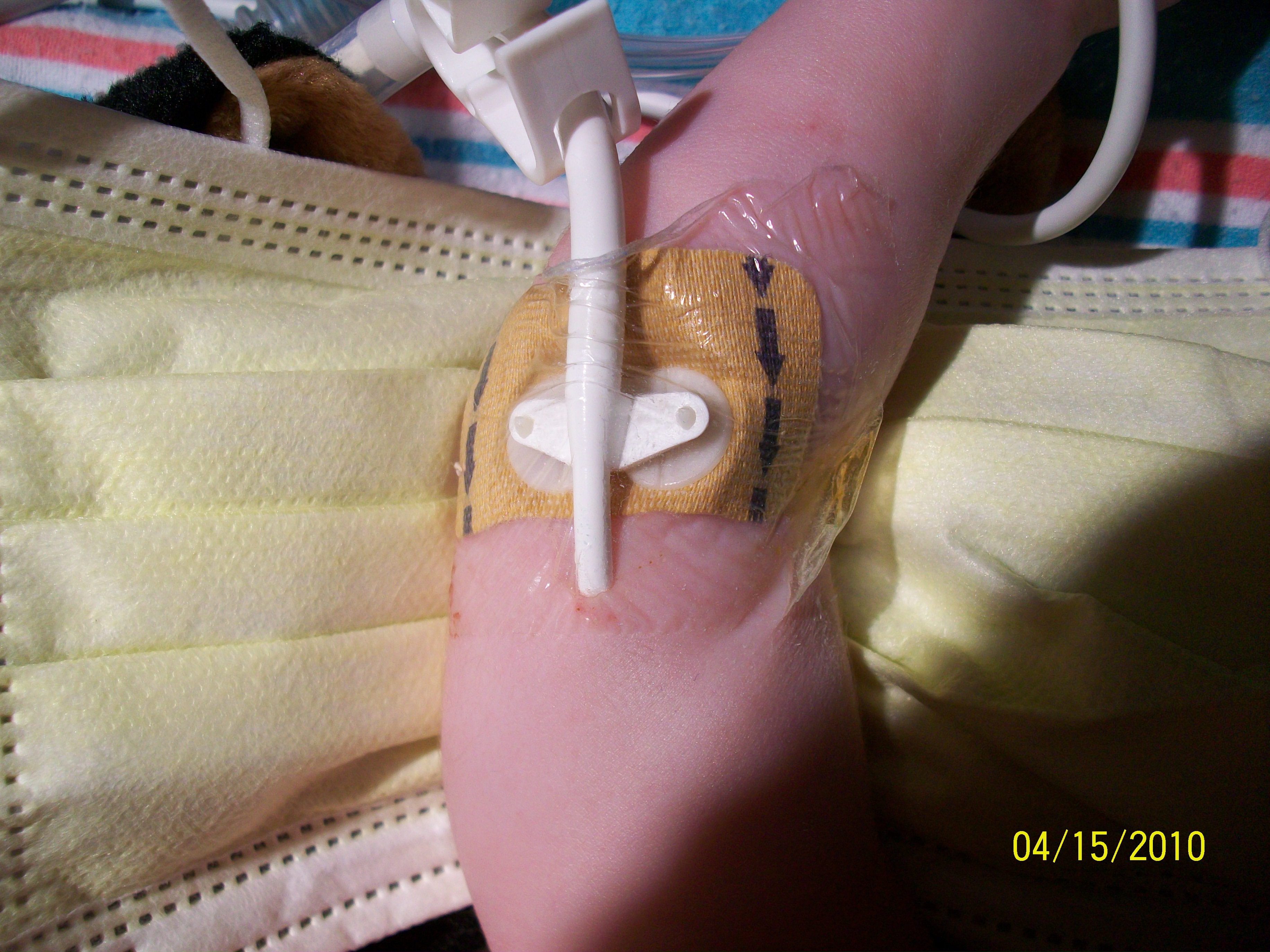 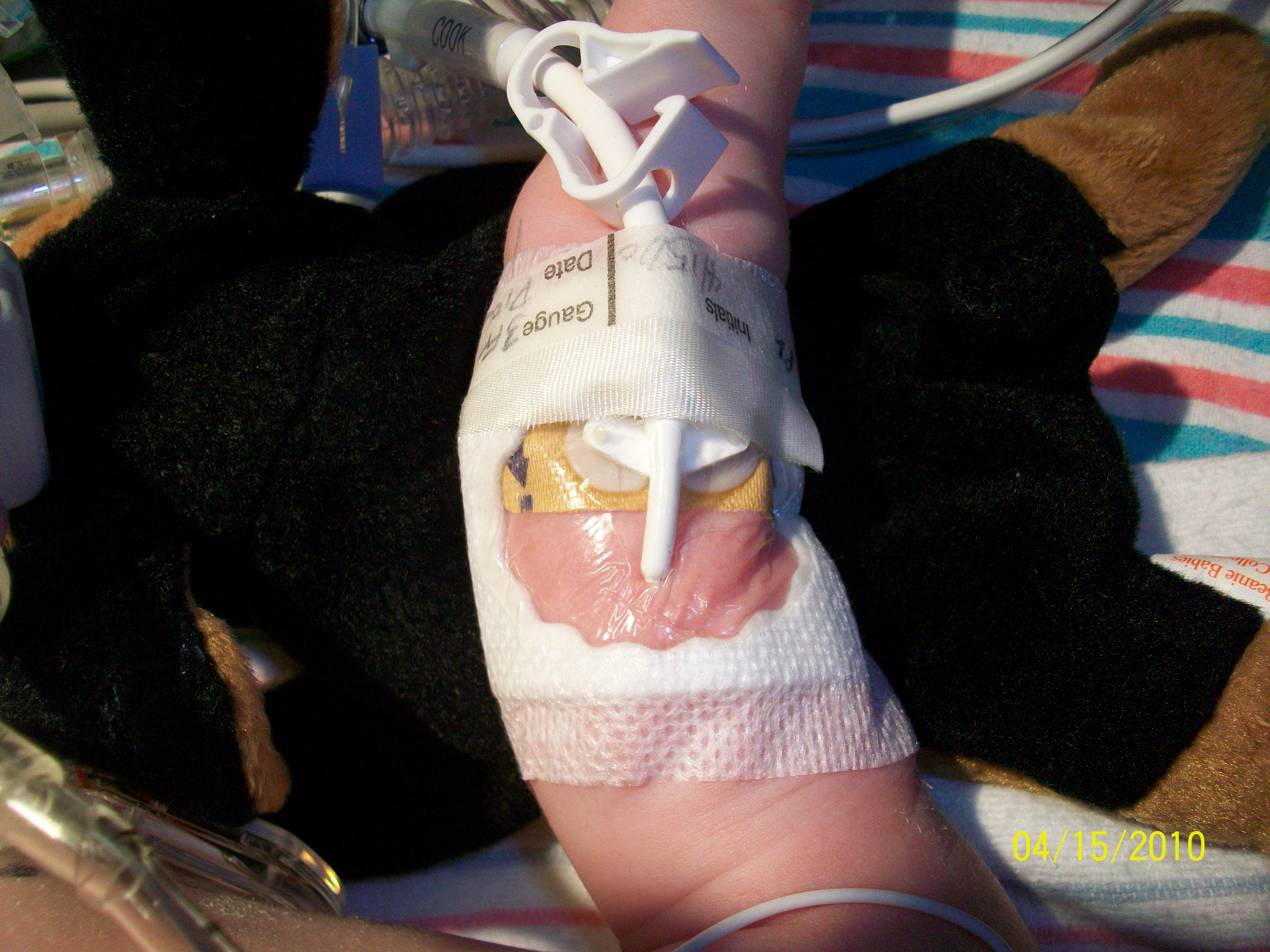 Complications
Tip Migration
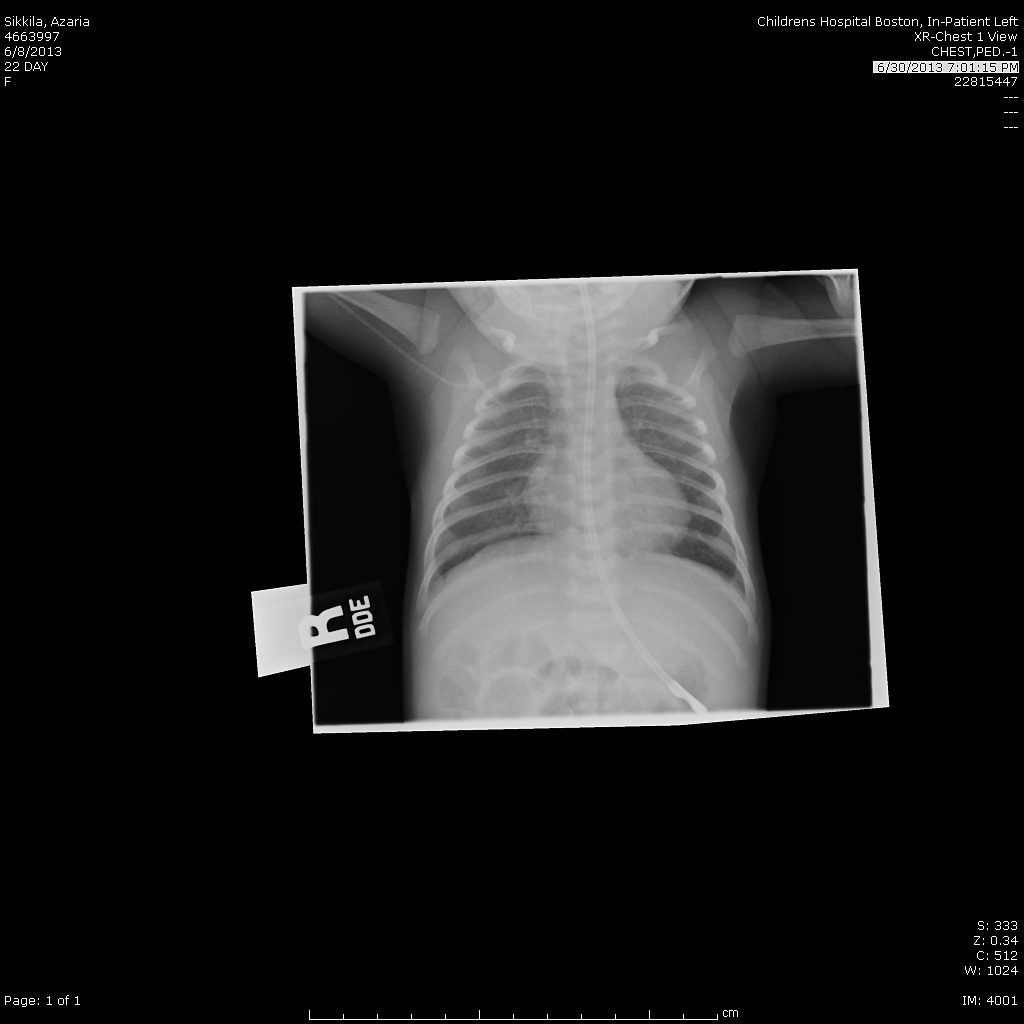 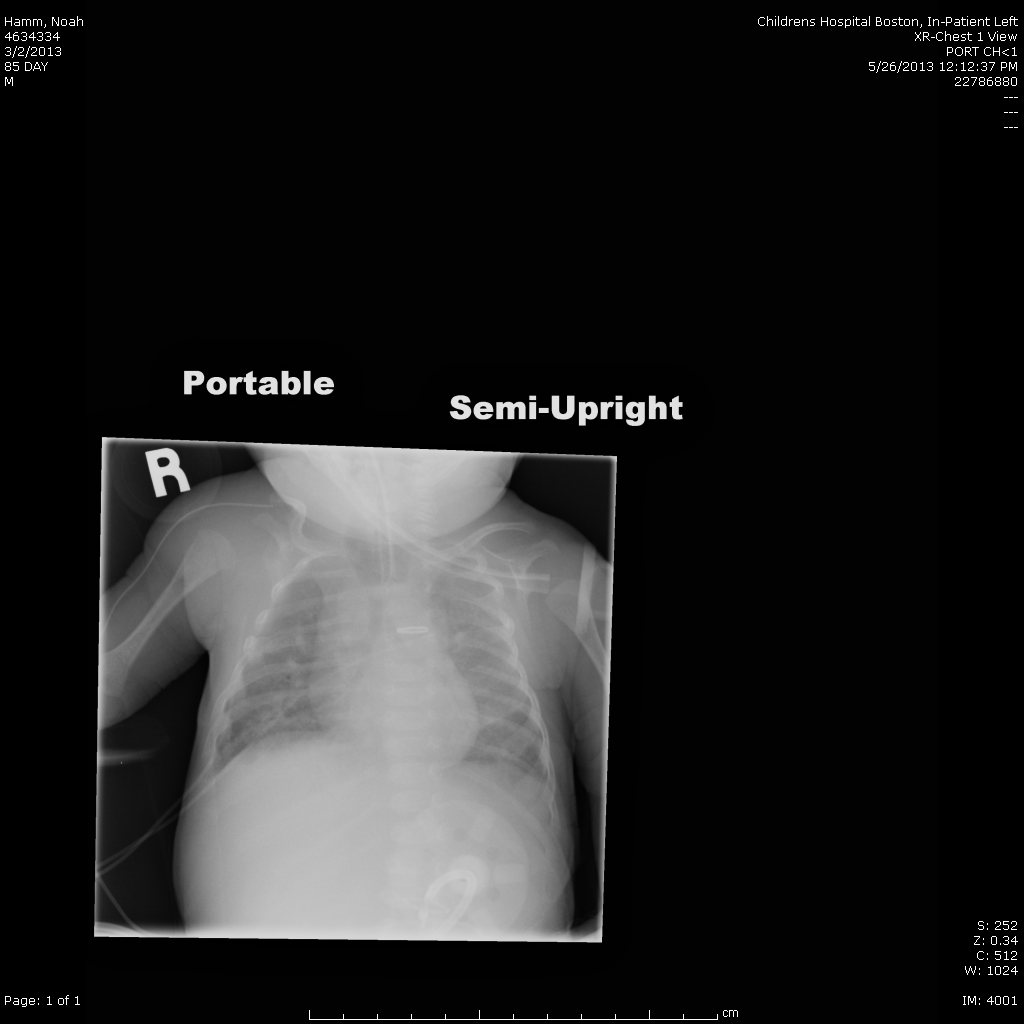 PICC no longer central, terminating in right axillary/subclavian vein junction
PICC no longer central, terminating in right axillary/subclavian vein junction
PICC terminates in the SVC
Complications
Catheter Occlusion
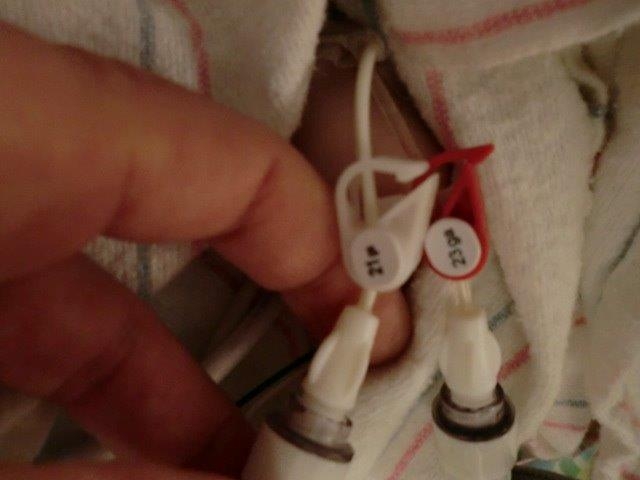 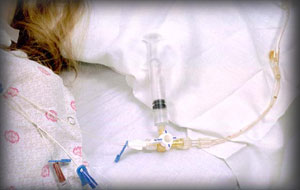 Quality Improvement
Bundles
PICC dressings
Safety Event Reporting System (SERS) 
Monthly review
Wait Times
[Speaker Notes: Insertion Bundle – per IHI recommendations
PICC dressings – IVT changes all on patients < 1 year:  instituted due to line migration in infants
SERS – VOLUNTARY reporting system – we know that we don’t capture all events.  Monthly review of events at PICC SME (subject matter expert group)
IVT Wait times vary widely due to pt. need, plan (multifactorial):  range 1:45 hour to 3 days.  Average is about 1.5 days]
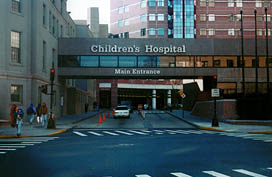 "If everyone is moving forward together, then success takes care of itself." - Henry Ford
[Speaker Notes: Talk about collaborative efforts to meet patient/family needs]
Questions
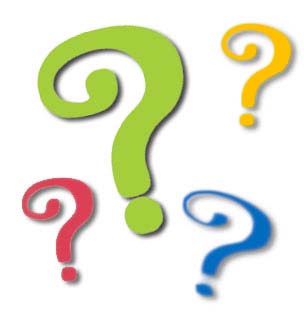